Welcome8th Grade Investigations of Technology:Materials and Processes Technology
Mr. Maiseroulle
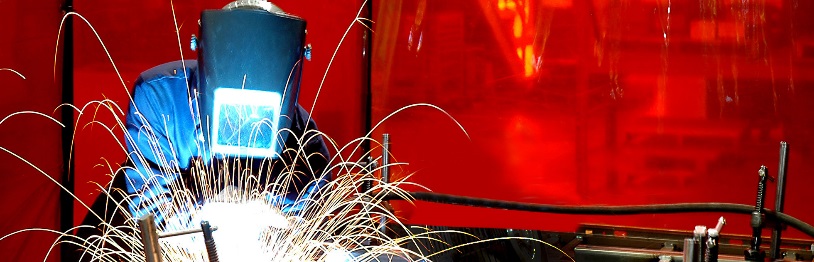 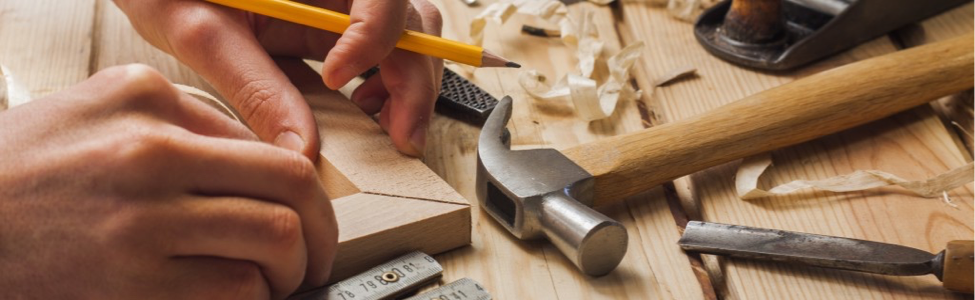 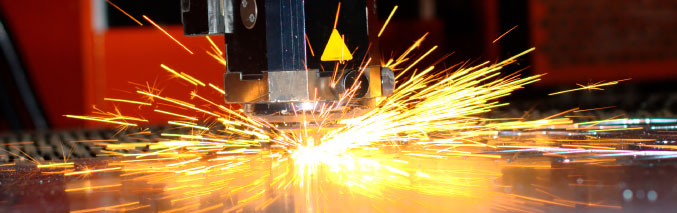 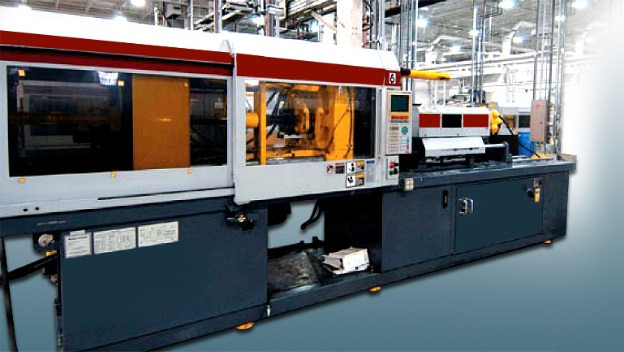 Any question on the syllabus?
Three rules
Be Safe
Be Respectful
Be Responsible
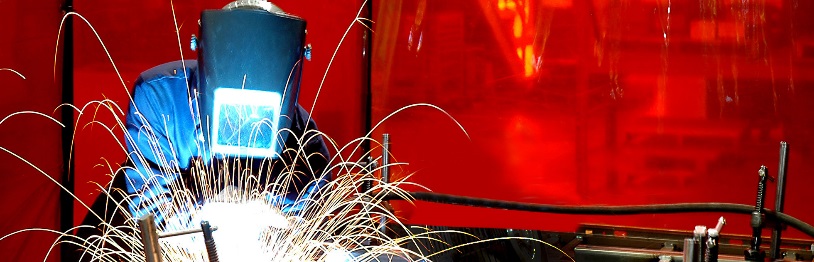 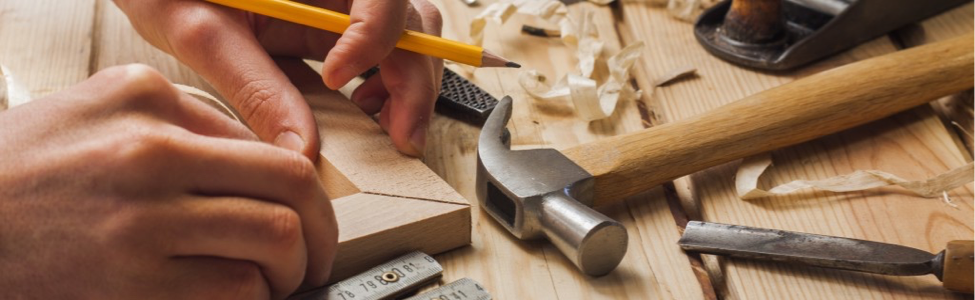 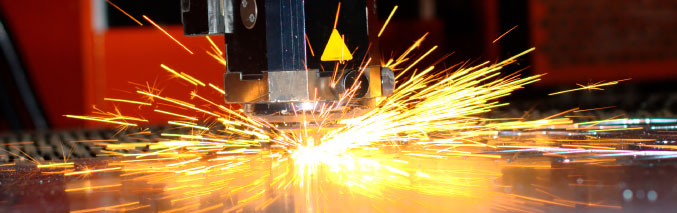 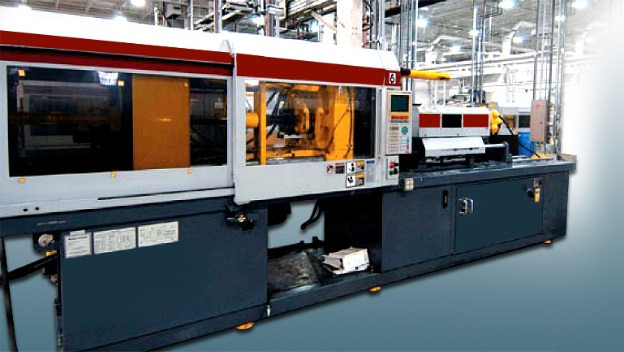 Schedule
Introduction to Materials
Measurement
Wood Materials
Wood Processes
Metal Materials
Metals Processes
Plastic Materials
Plastic Processes
Manufacturing Enterprise
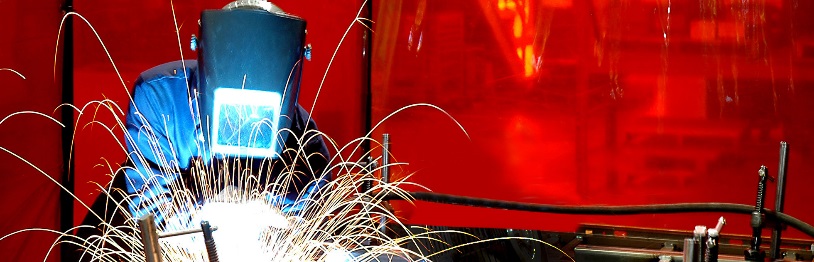 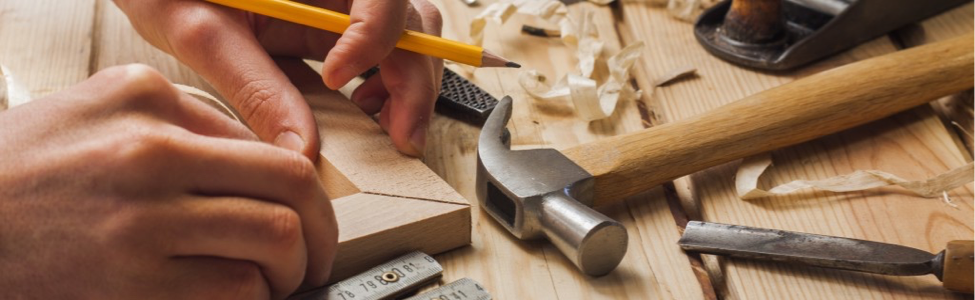 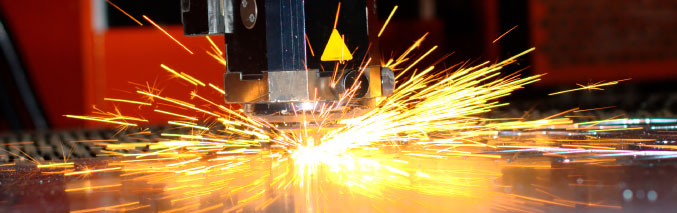 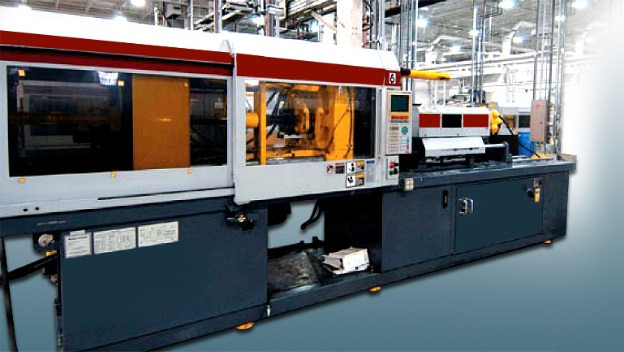 Introduction to Materials:States of Matter
Solid
Liquid
Gas
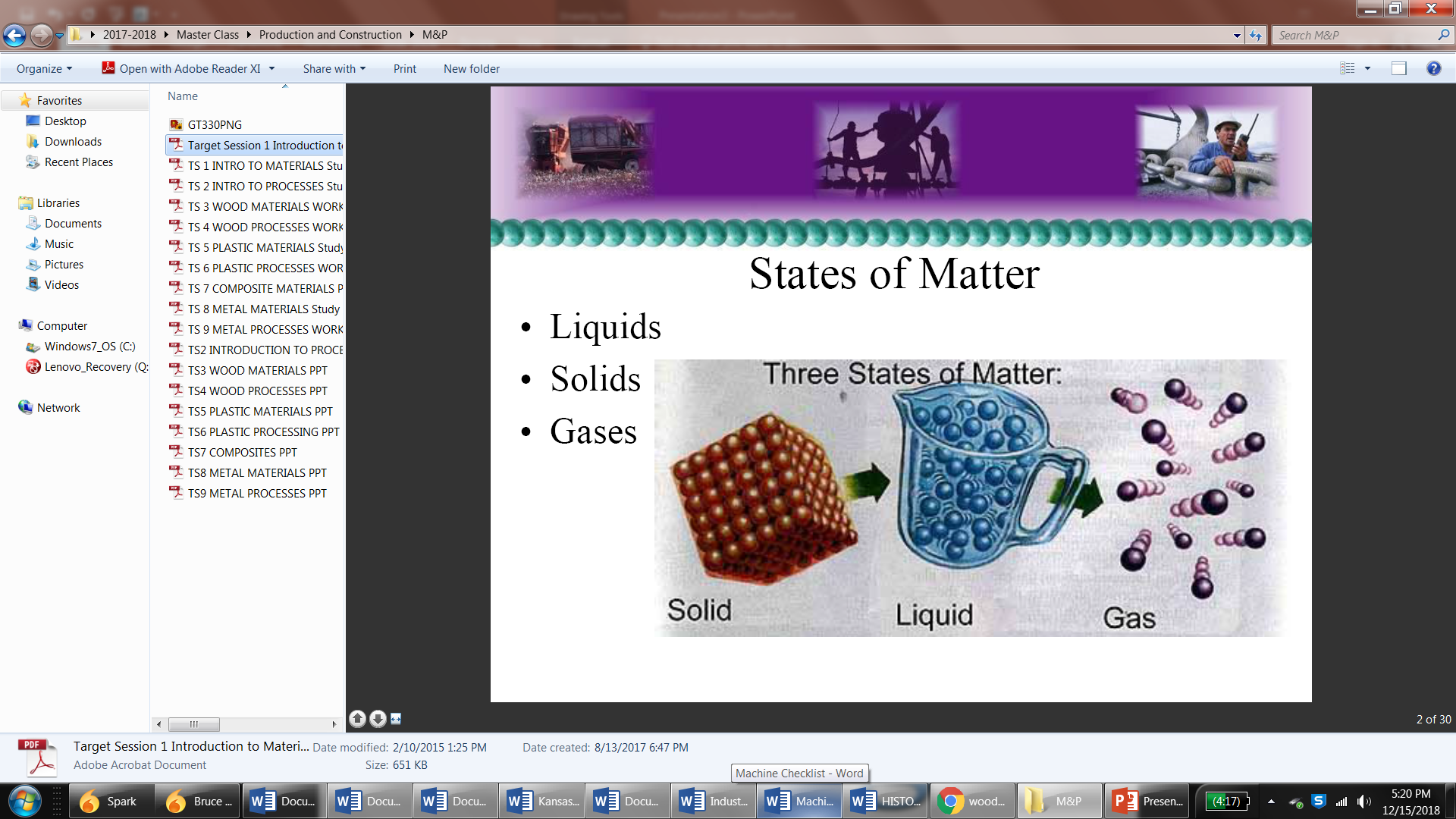 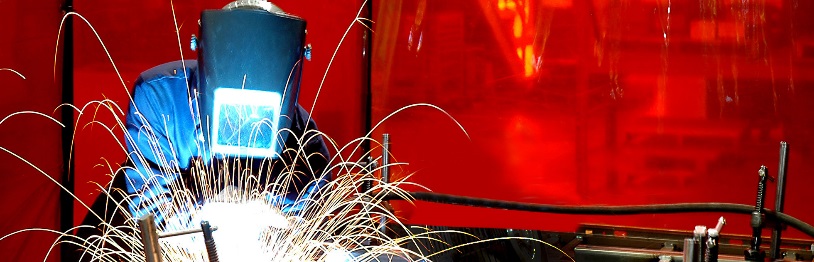 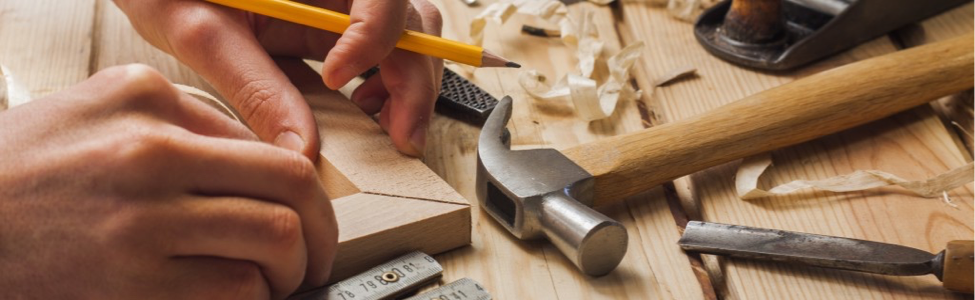 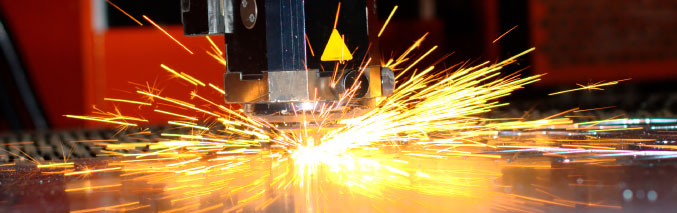 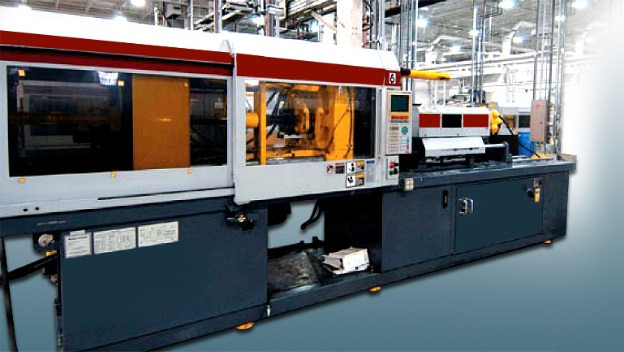 Classification of Materials
Origin
Industrial Purpose
Organic
Inorganic
Engineering – makes something 
Non-engineering – what goes into making something
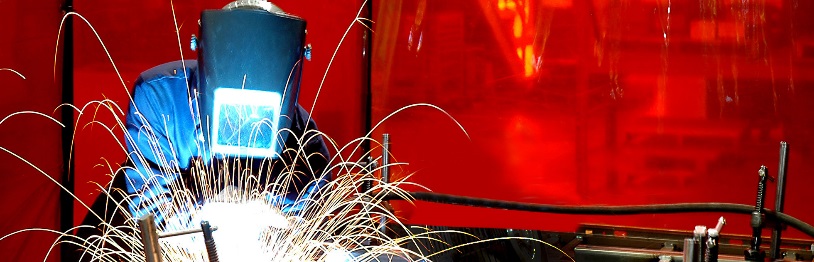 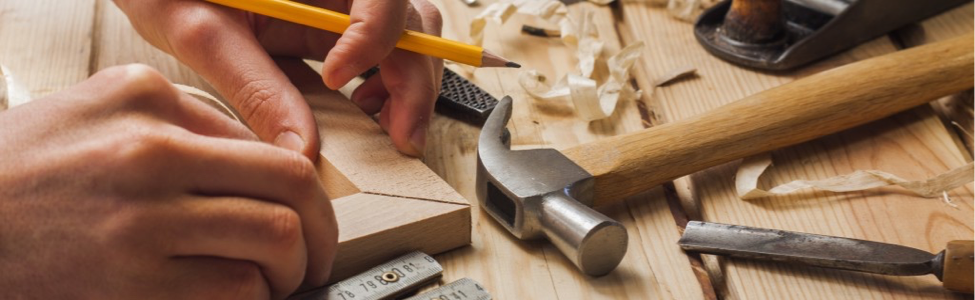 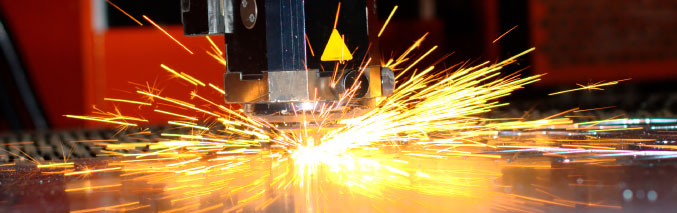 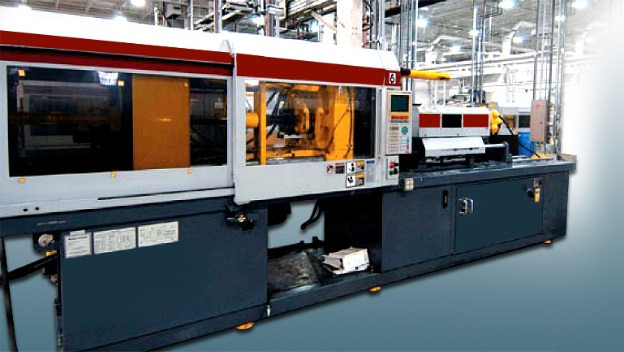 Renewable vs Nonrenewable
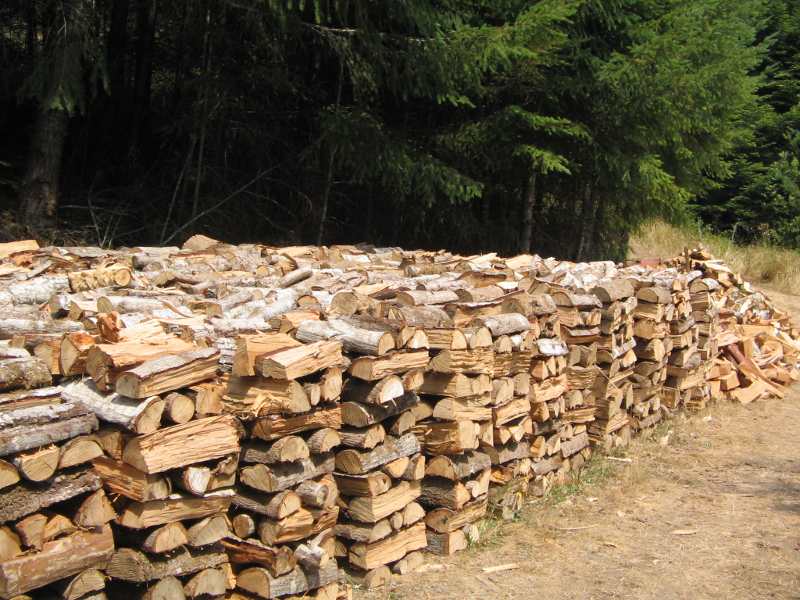 Renewable (Inexhaustible)


Nonrenewable (Exhaustible)
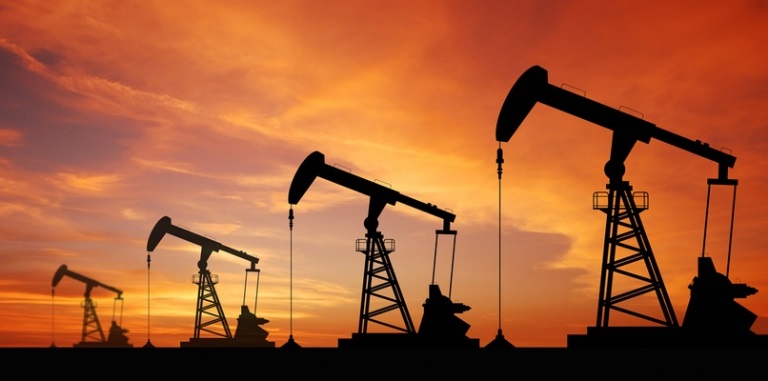 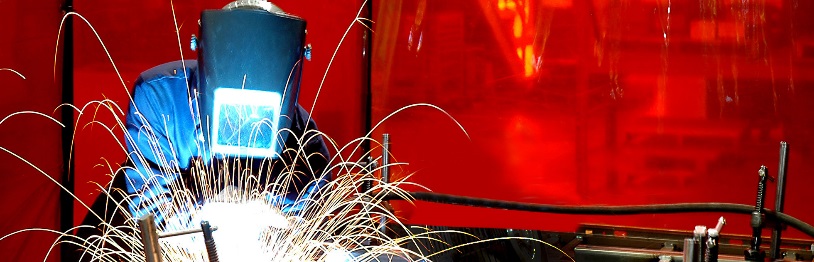 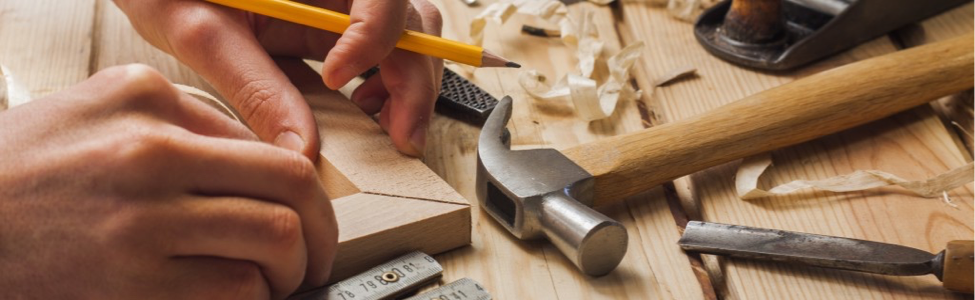 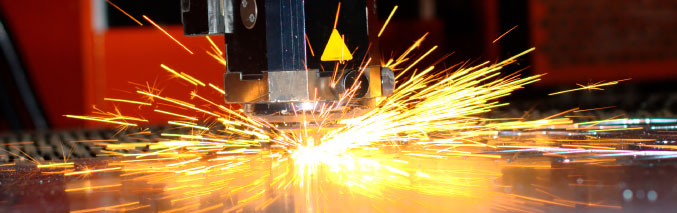 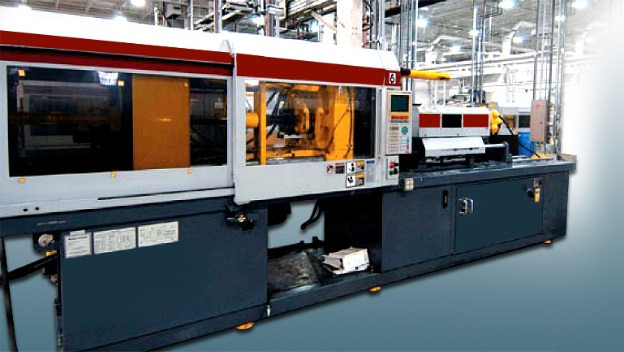 Types of Industrial Materials
Metals
Composites
Earth Materials
Polymers (Two Types)
Natural
Synthetic
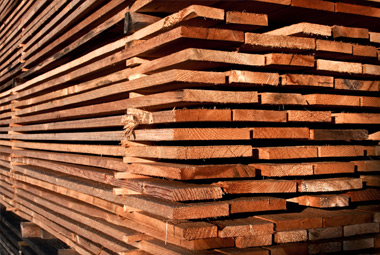 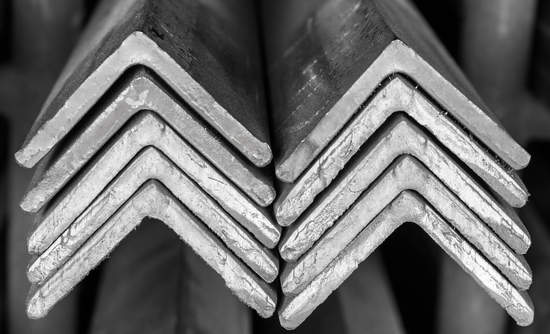 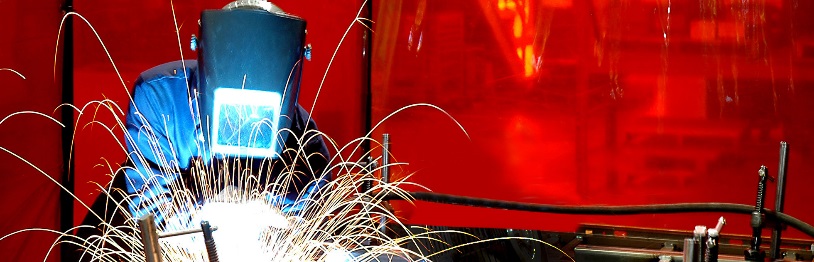 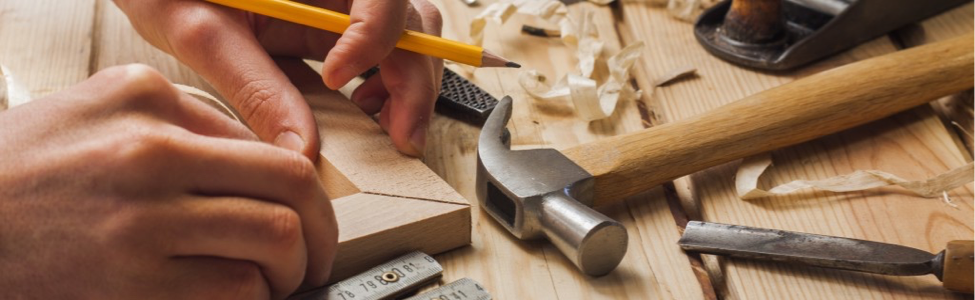 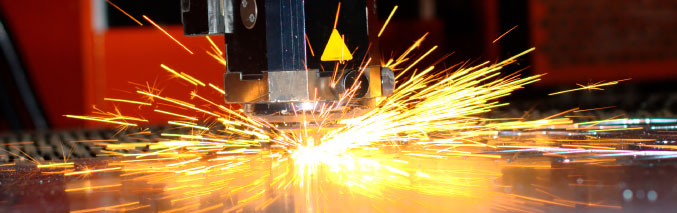 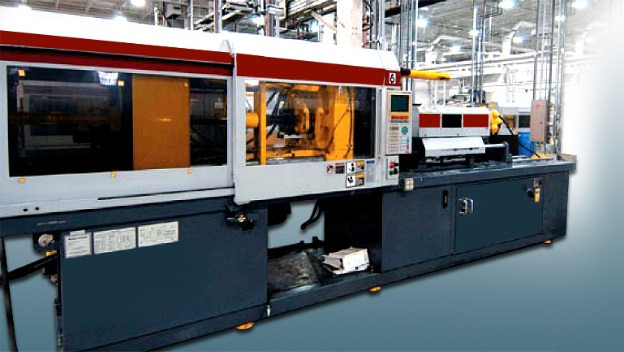